Design of Least Weight Fins for Thermal Management of Chip on Board
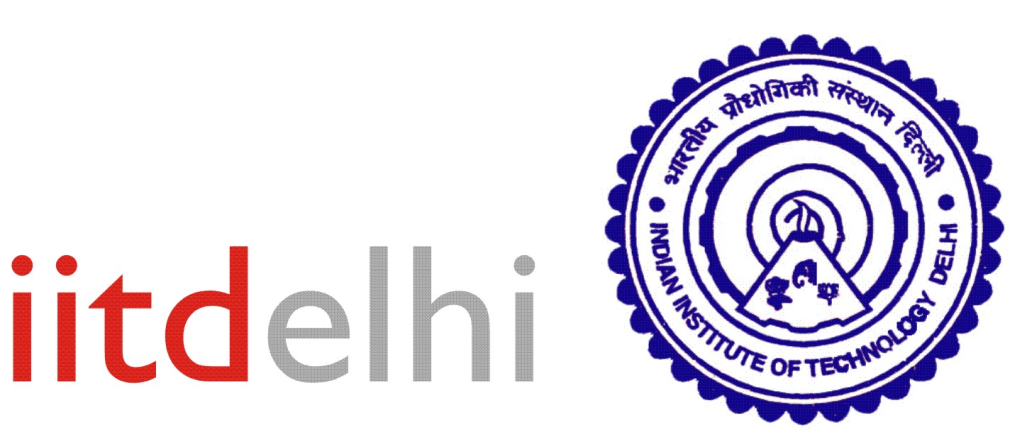 P M V Subbarao
Professor
Mechanical Engineering Department
Enhancement of Cooling Rate per minimum Weight of Additional Convection Surface…
Design Formulae for Strip Fins
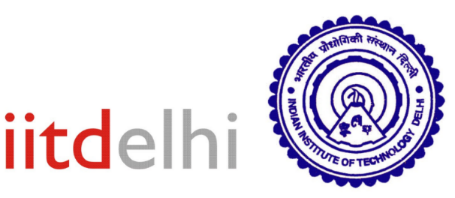 Temperature Excess Profile
Heat Dissipated = Heat Entering Base of the fin
Fin Efficiency
Strip Fin of Least MaterialOPTIMUM SHAPES
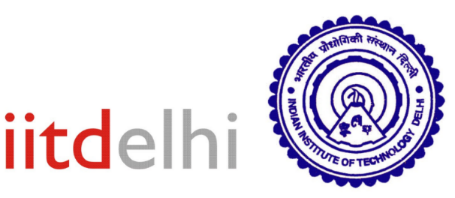 A strip fin with least profile area will have least weight.
 Least profile area for a given rate of heat transfer can be modified as maximum rate of heat transfer for a given profile area Ap
For a strip fin of  length L :
With
Hence
Optimum Profile Geometry
: Strip Fin
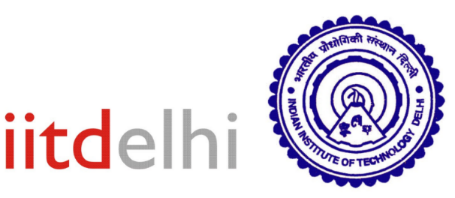 Find the condition for
and get
Solving iteratively gives bff = 1.4192
As the optimum dimensions for a given Ap
Performance of Optimum Profiles :
STRIP FINS
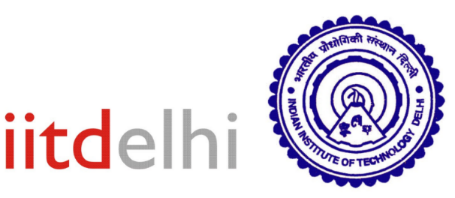 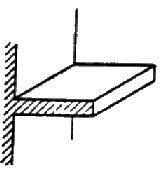 Heat dissipated by an optimal strip fin
tanh (1.4192) = 0.8894
Optimum fin thickness
Performance of Optimum Profiles
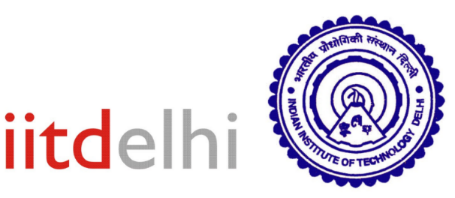 Rate of base  cooling by the optimal fins
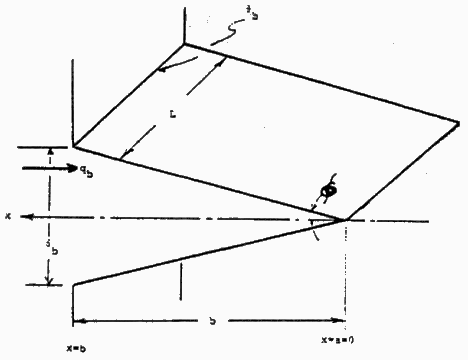 L
qb
x
b
x=0
x=b
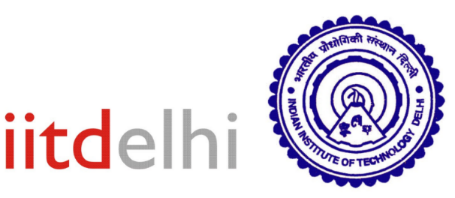 Longitudinal Fin of Triangular Profile
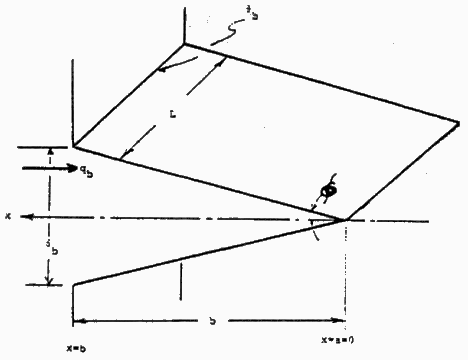 L
qb
x
b
x=a=0
x=b
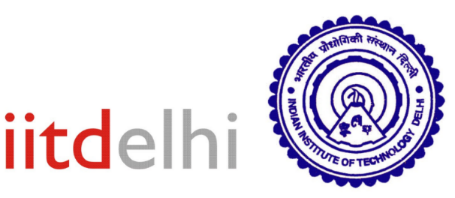 Longitudinal Fin of Triangular Profile
The particular solution for
is:
The fin heat dissipation is:
The fin efficiency is:
Optimum Geometry of Longitudinal Fin of Triangular Profile
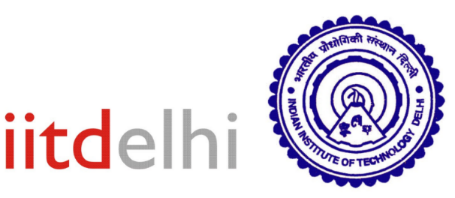 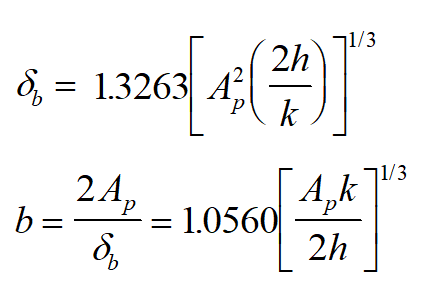 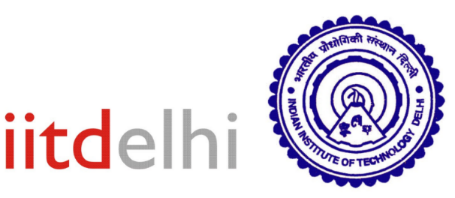 Comparison of Longitudinal Fin Profiles
Rectangular Profile:
Triangular Profile:
Triangular profile requires only about 68.8% 
as much metal as rectangular profile.
nth order Longitudinal Fins
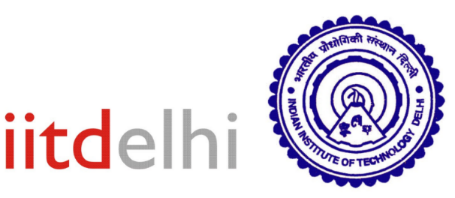 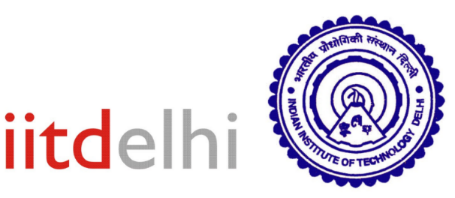 Performance of nth order Longitudinal Fins
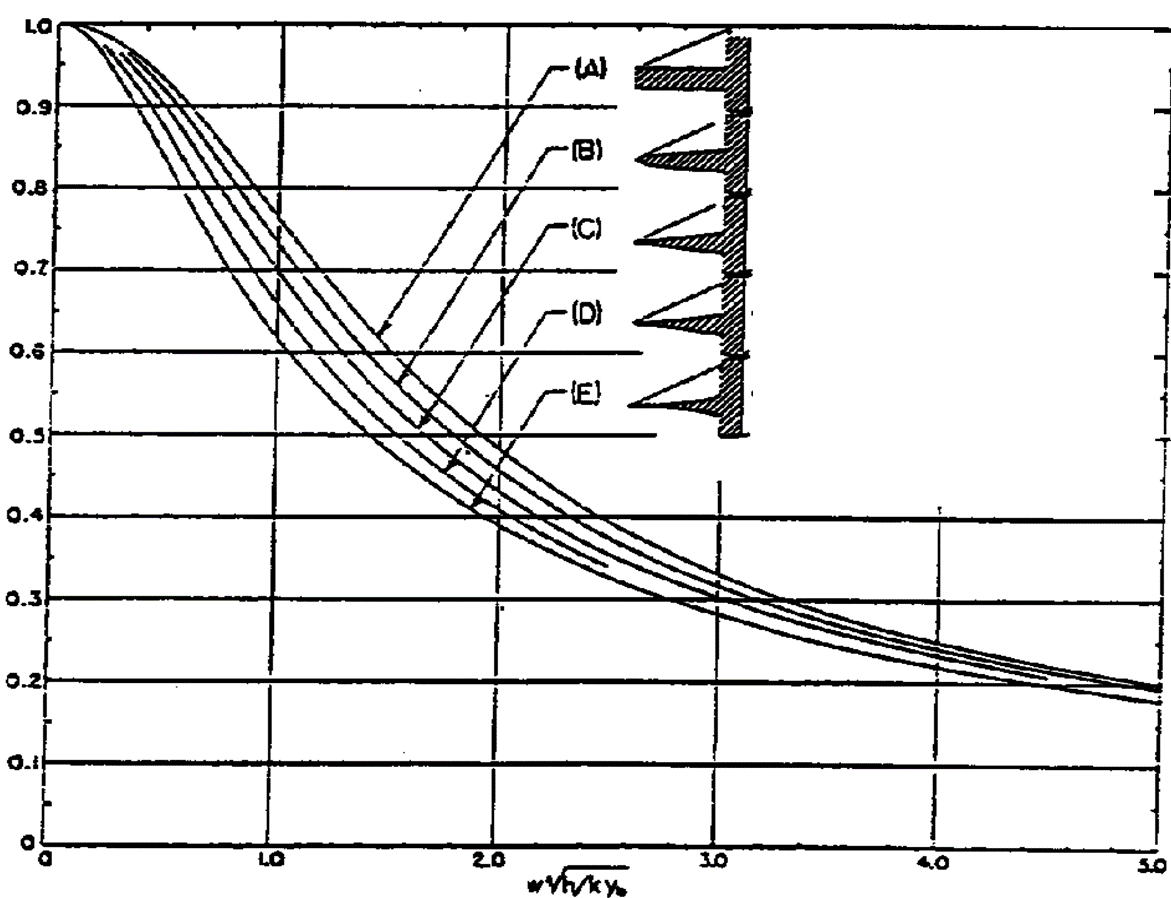 Selection of Material for Longitudinal Fins
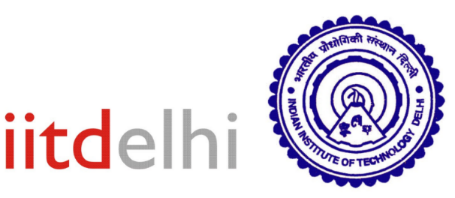 Rectangular Profile:
Triangular Profile:
Consider three materials:
Steel 
Aluminum 
Copper
7249 
2704 
8895
43.3 
202.5 
389.4
Selection of Material for Longitudinal Fins
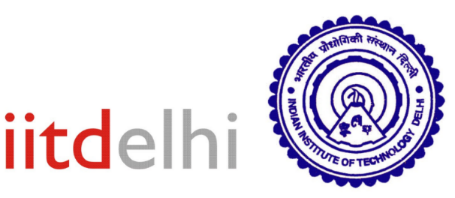 Fin mass is proportional to Ap. 
Ap is inversely proportional to thermal conductivity.
For given h, qb, and Qb:
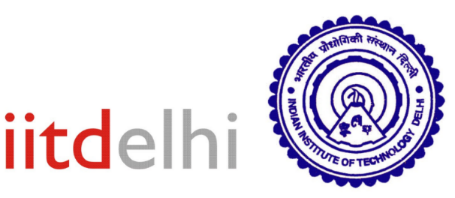 Comparison of Longitudinal Fin
To double the heat flow, you use two fins 
or make one fin eight times as large.
There is a virtue in using short stubby fins.
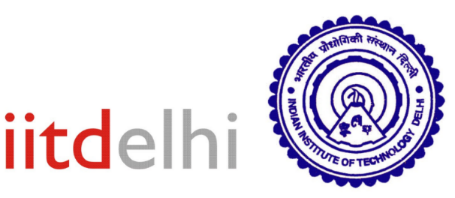 Fin Arrays  & Additional Thermal Resistance
Heat Sink for i9 Processor
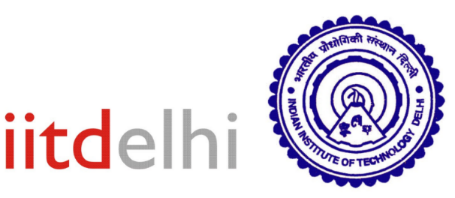 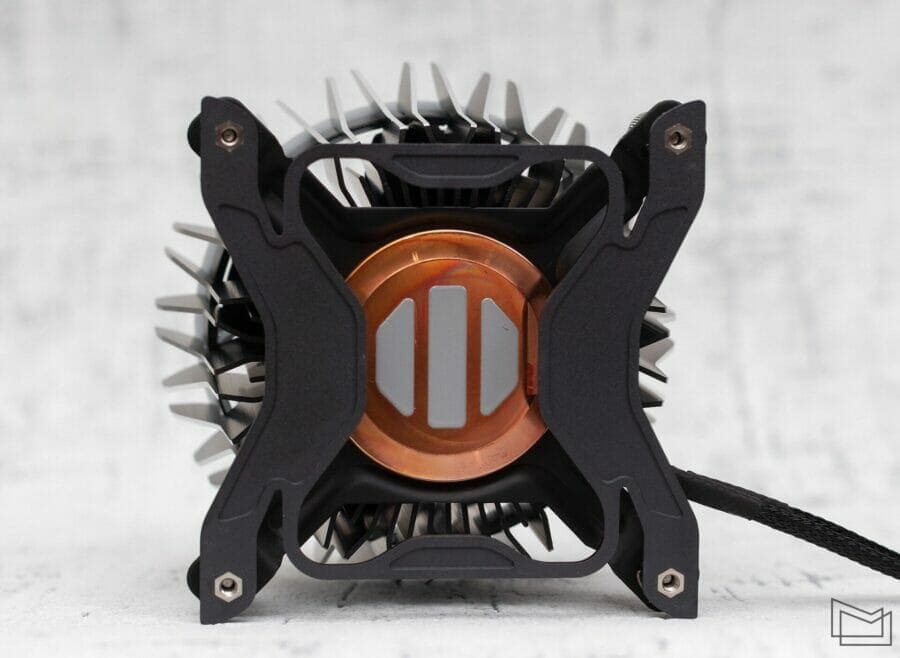